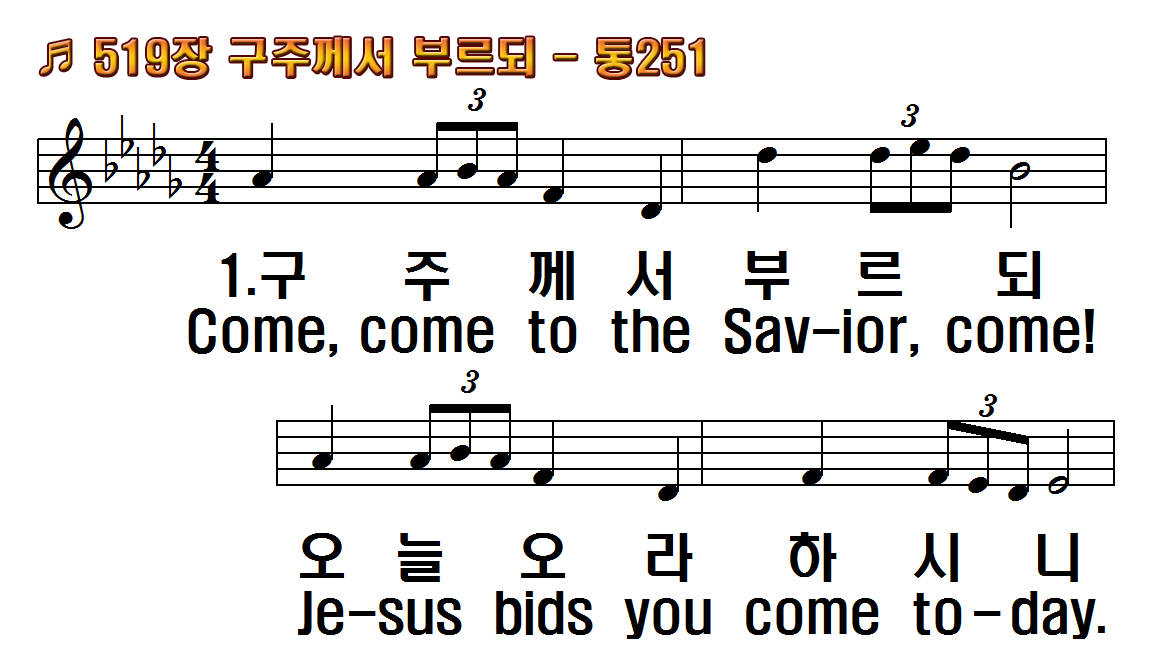 1.구주께서 부르되 오늘 오라
2.구주께서 널 위해 기다리고
3.모든 죄를 떠나서 회개하고
4.지체 말고 주께로 어서 바삐
1.Come, come to the Savior,
2.Christ is waiting, ever near;
3.Cast your load of sin away,
4.Come! Salvation's day is
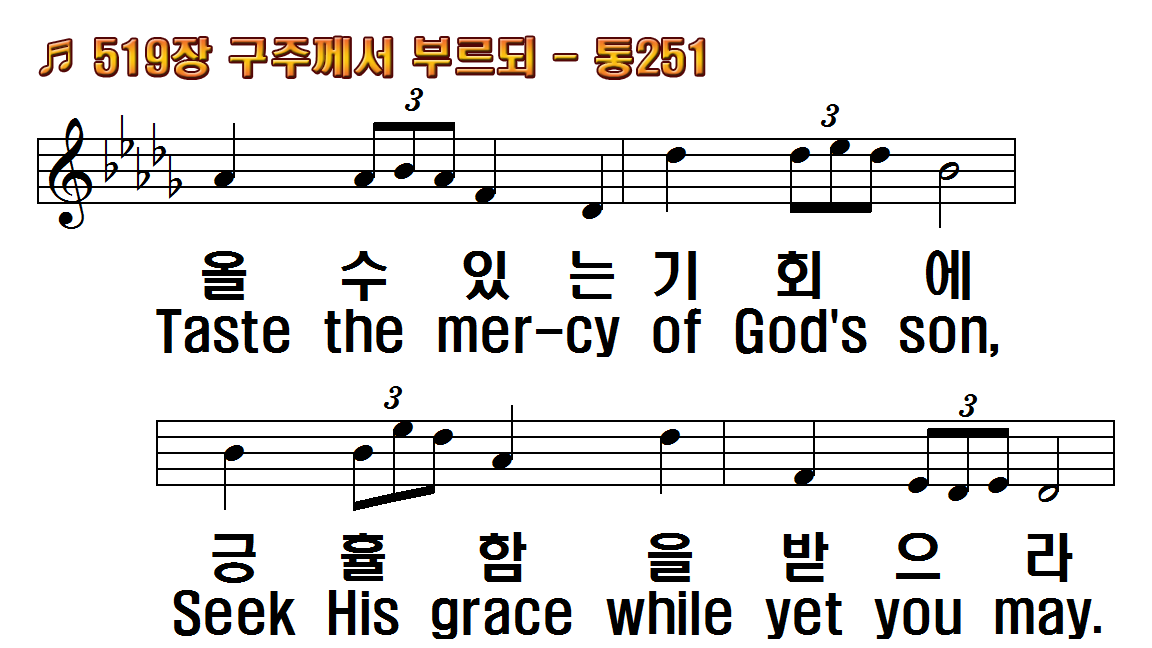 1.구주께서 부르되 오늘 오라
2.구주께서 널 위해 기다리고
3.모든 죄를 떠나서 회개하고
4.지체 말고 주께로 어서 바삐
1.Come, come to the Savior,
2.Christ is waiting, ever near;
3.Cast your load of sin away,
4.Come! Salvation's day is
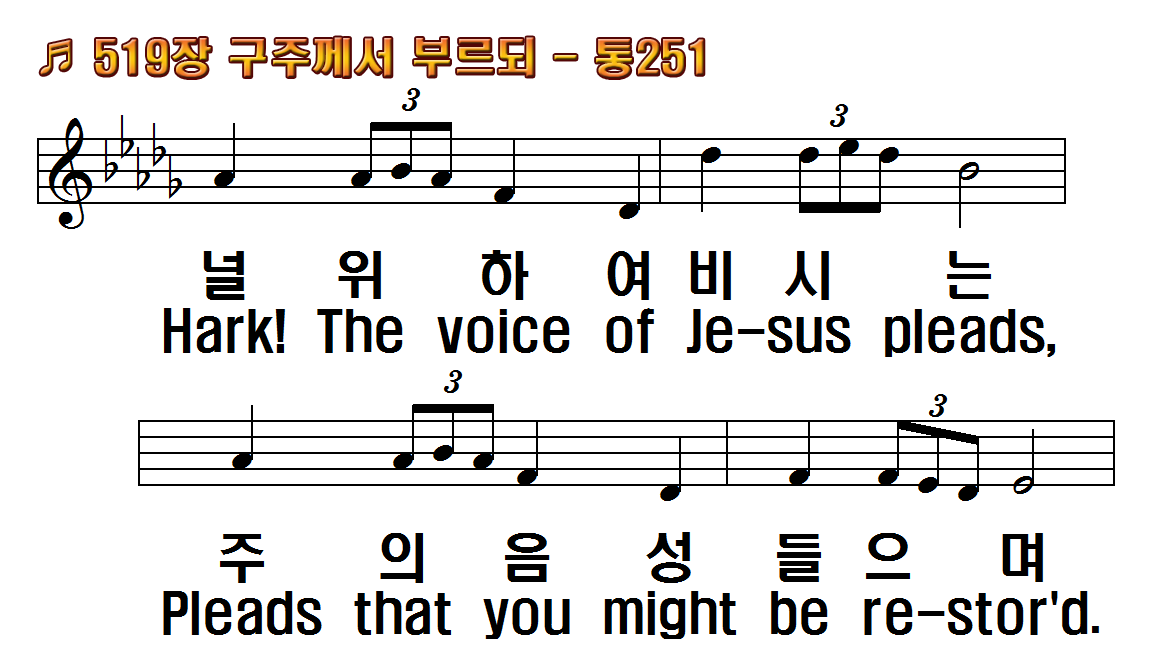 1.구주께서 부르되 오늘 오라
2.구주께서 널 위해 기다리고
3.모든 죄를 떠나서 회개하고
4.지체 말고 주께로 어서 바삐
1.Come, come to the Savior,
2.Christ is waiting, ever near;
3.Cast your load of sin away,
4.Come! Salvation's day is
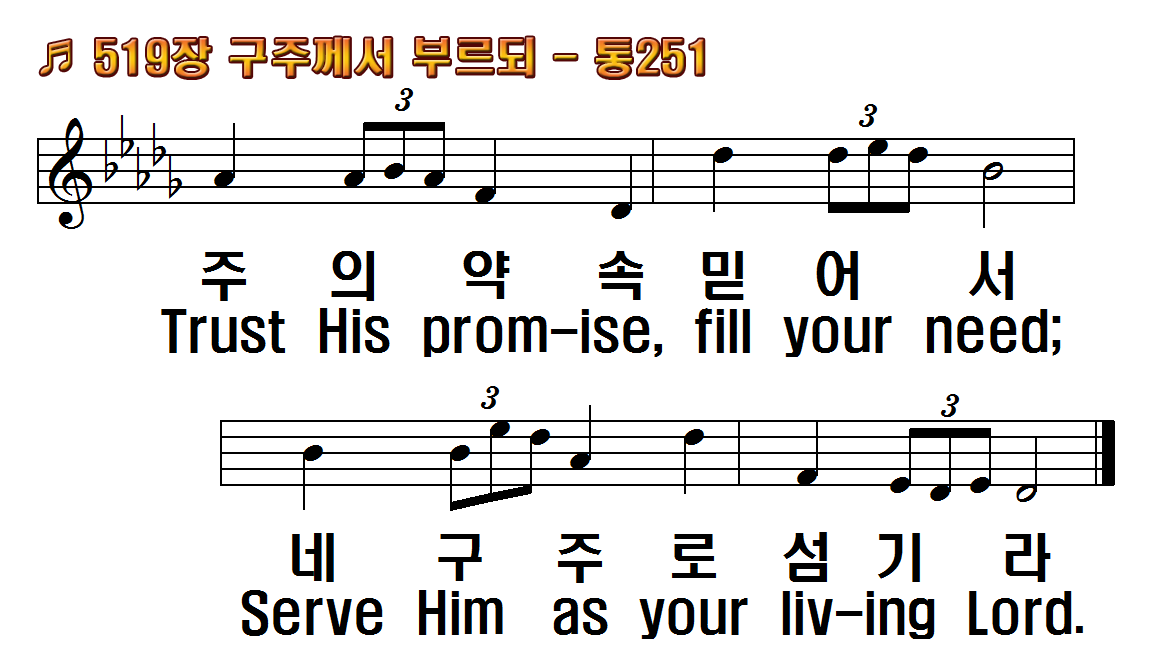 1.구주께서 부르되 오늘 오라
2.구주께서 널 위해 기다리고
3.모든 죄를 떠나서 회개하고
4.지체 말고 주께로 어서 바삐
1.Come, come to the Savior,
2.Christ is waiting, ever near;
3.Cast your load of sin away,
4.Come! Salvation's day is
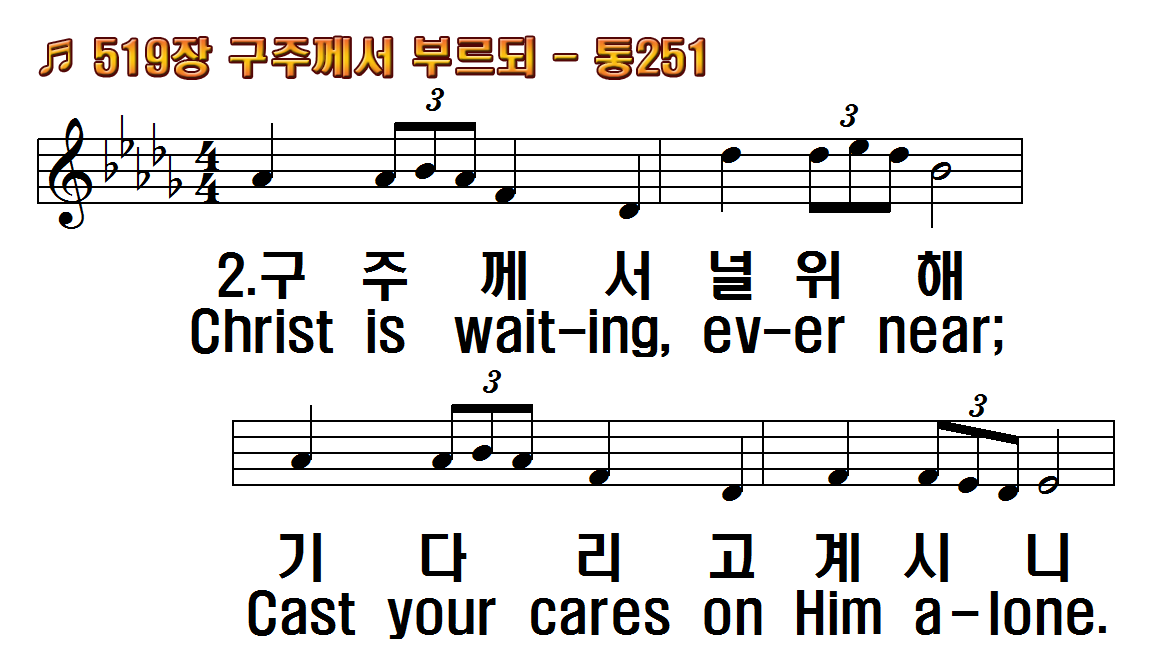 1.구주께서 부르되 오늘 오라
2.구주께서 널 위해 기다리고
3.모든 죄를 떠나서 회개하고
4.지체 말고 주께로 어서 바삐
1.Come, come to the Savior,
2.Christ is waiting, ever near;
3.Cast your load of sin away,
4.Come! Salvation's day is
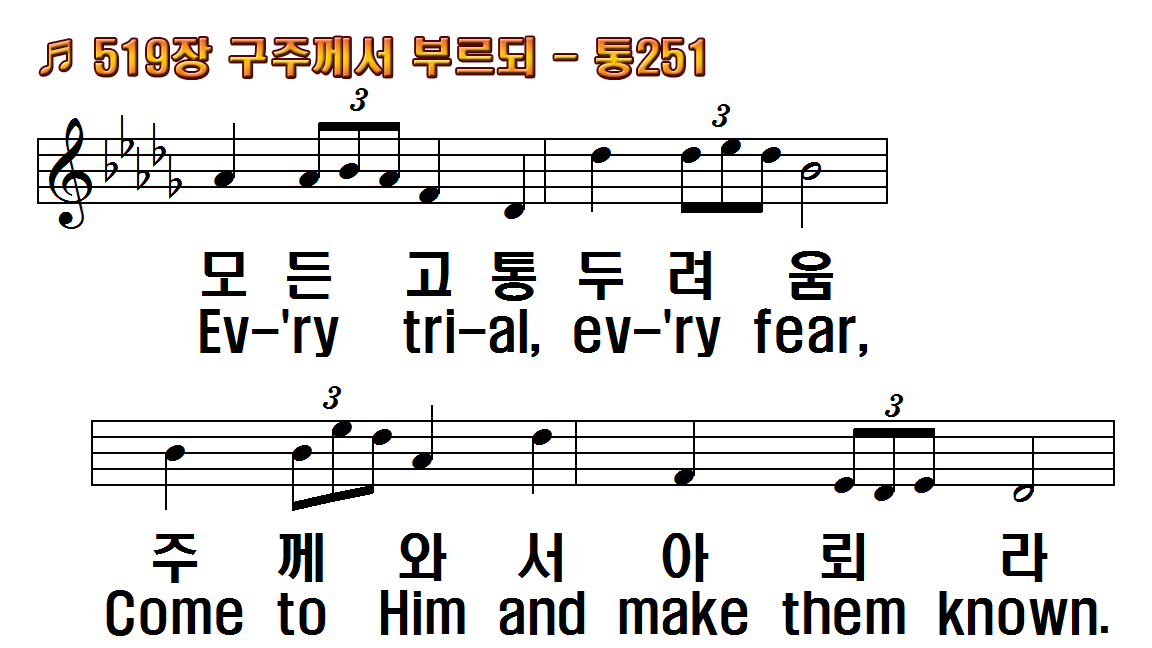 1.구주께서 부르되 오늘 오라
2.구주께서 널 위해 기다리고
3.모든 죄를 떠나서 회개하고
4.지체 말고 주께로 어서 바삐
1.Come, come to the Savior,
2.Christ is waiting, ever near;
3.Cast your load of sin away,
4.Come! Salvation's day is
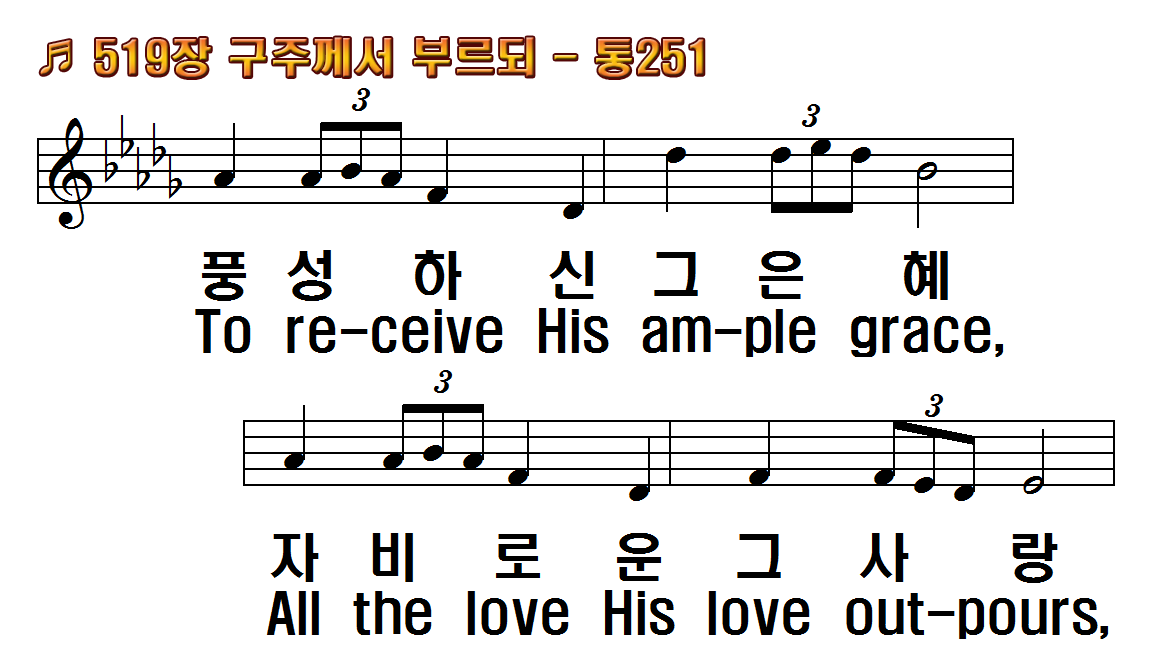 1.구주께서 부르되 오늘 오라
2.구주께서 널 위해 기다리고
3.모든 죄를 떠나서 회개하고
4.지체 말고 주께로 어서 바삐
1.Come, come to the Savior,
2.Christ is waiting, ever near;
3.Cast your load of sin away,
4.Come! Salvation's day is
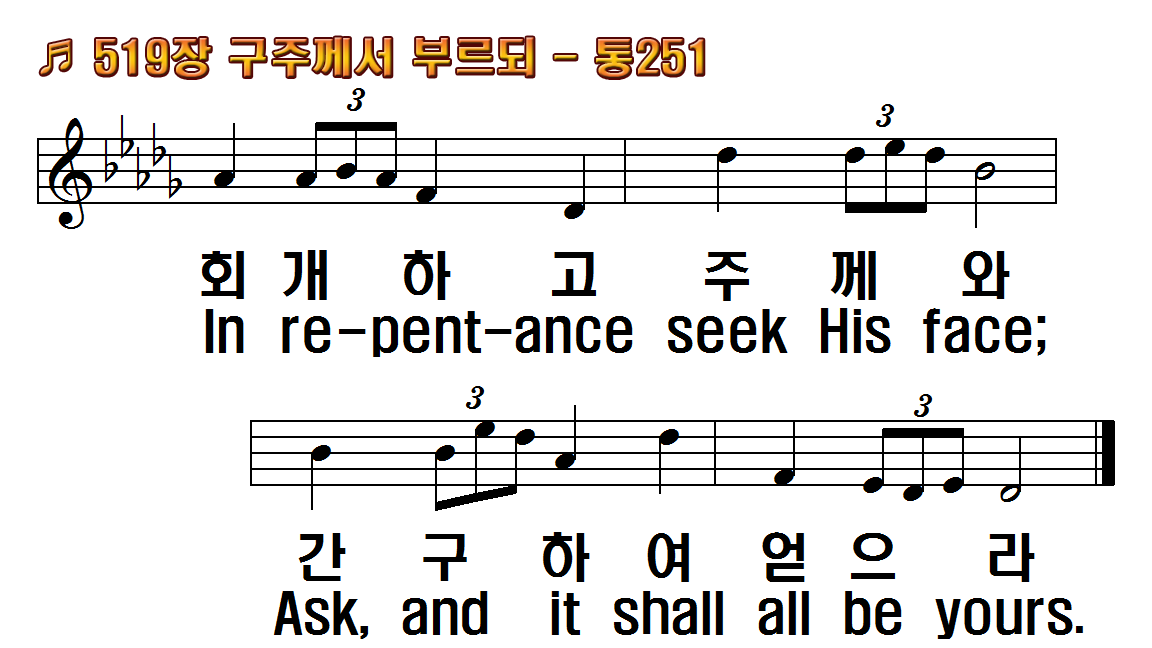 1.구주께서 부르되 오늘 오라
2.구주께서 널 위해 기다리고
3.모든 죄를 떠나서 회개하고
4.지체 말고 주께로 어서 바삐
1.Come, come to the Savior,
2.Christ is waiting, ever near;
3.Cast your load of sin away,
4.Come! Salvation's day is
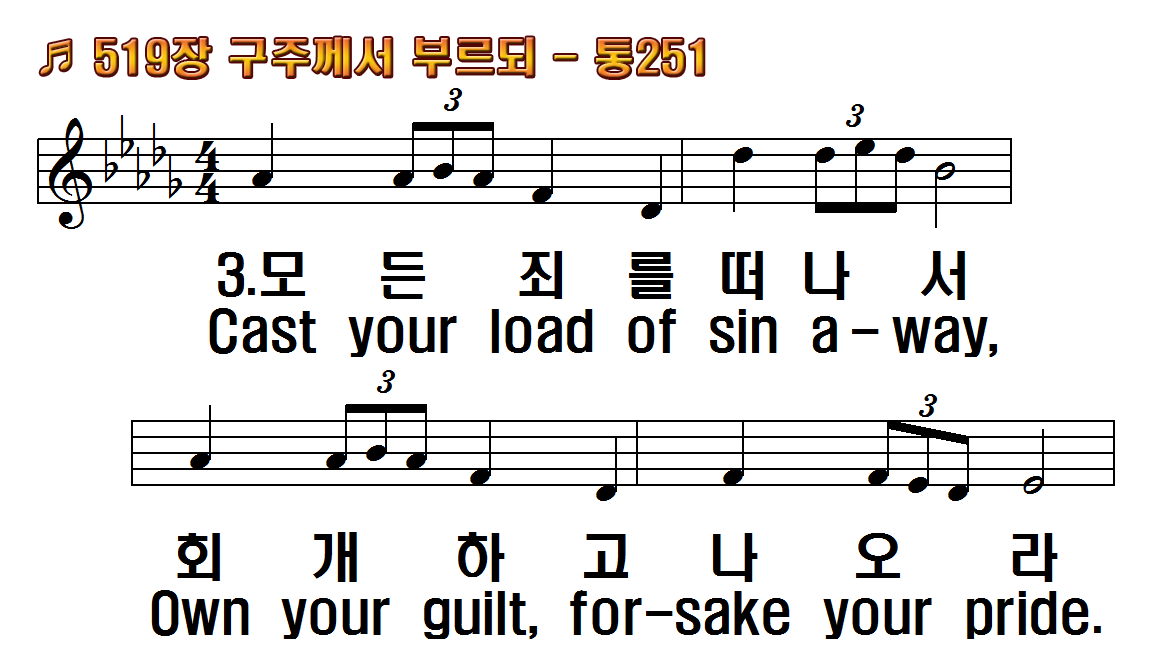 1.구주께서 부르되 오늘 오라
2.구주께서 널 위해 기다리고
3.모든 죄를 떠나서 회개하고
4.지체 말고 주께로 어서 바삐
1.Come, come to the Savior,
2.Christ is waiting, ever near;
3.Cast your load of sin away,
4.Come! Salvation's day is
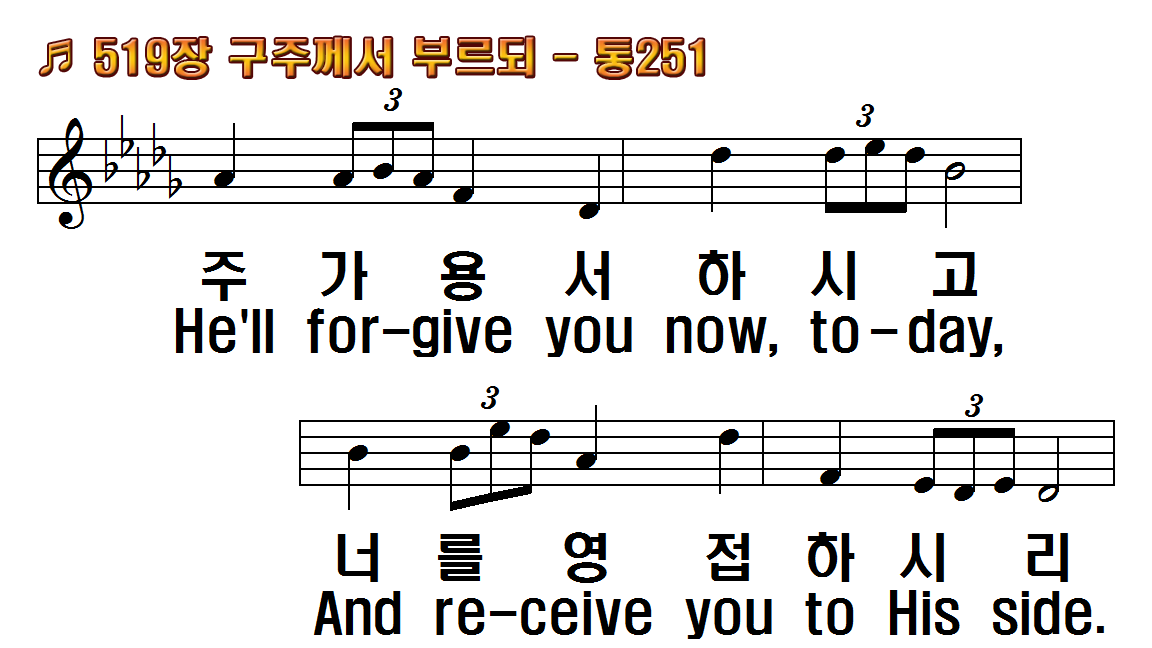 1.구주께서 부르되 오늘 오라
2.구주께서 널 위해 기다리고
3.모든 죄를 떠나서 회개하고
4.지체 말고 주께로 어서 바삐
1.Come, come to the Savior,
2.Christ is waiting, ever near;
3.Cast your load of sin away,
4.Come! Salvation's day is
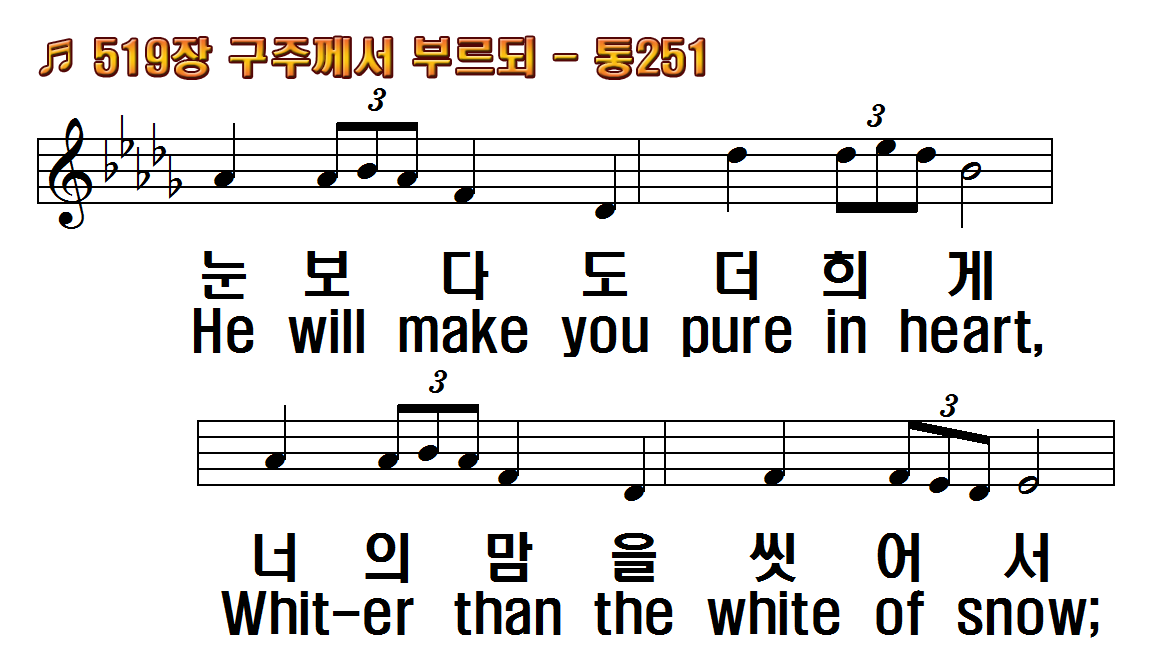 1.구주께서 부르되 오늘 오라
2.구주께서 널 위해 기다리고
3.모든 죄를 떠나서 회개하고
4.지체 말고 주께로 어서 바삐
1.Come, come to the Savior,
2.Christ is waiting, ever near;
3.Cast your load of sin away,
4.Come! Salvation's day is
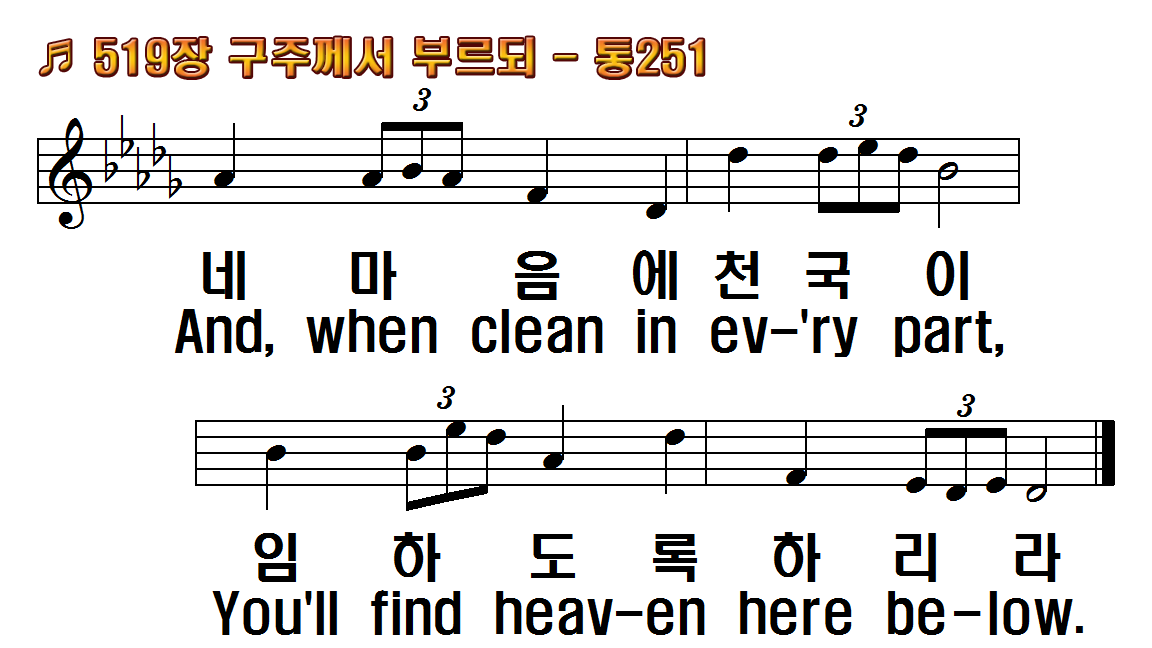 1.구주께서 부르되 오늘 오라
2.구주께서 널 위해 기다리고
3.모든 죄를 떠나서 회개하고
4.지체 말고 주께로 어서 바삐
1.Come, come to the Savior,
2.Christ is waiting, ever near;
3.Cast your load of sin away,
4.Come! Salvation's day is
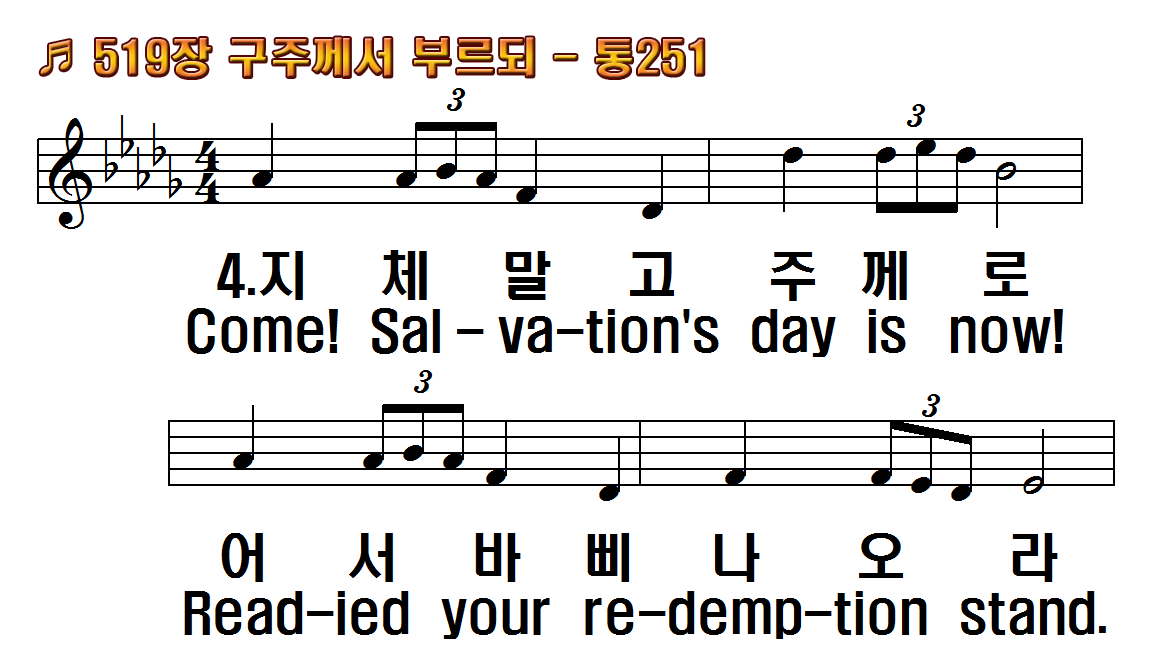 1.구주께서 부르되 오늘 오라
2.구주께서 널 위해 기다리고
3.모든 죄를 떠나서 회개하고
4.지체 말고 주께로 어서 바삐
1.Come, come to the Savior,
2.Christ is waiting, ever near;
3.Cast your load of sin away,
4.Come! Salvation's day is
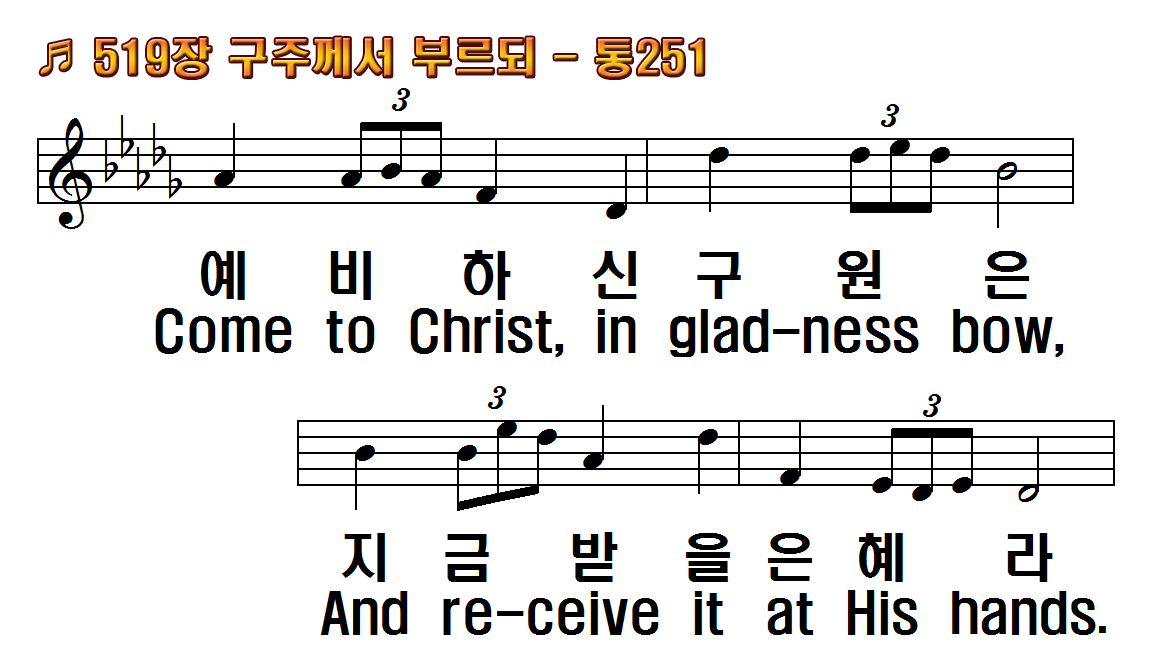 1.구주께서 부르되 오늘 오라
2.구주께서 널 위해 기다리고
3.모든 죄를 떠나서 회개하고
4.지체 말고 주께로 어서 바삐
1.Come, come to the Savior,
2.Christ is waiting, ever near;
3.Cast your load of sin away,
4.Come! Salvation's day is
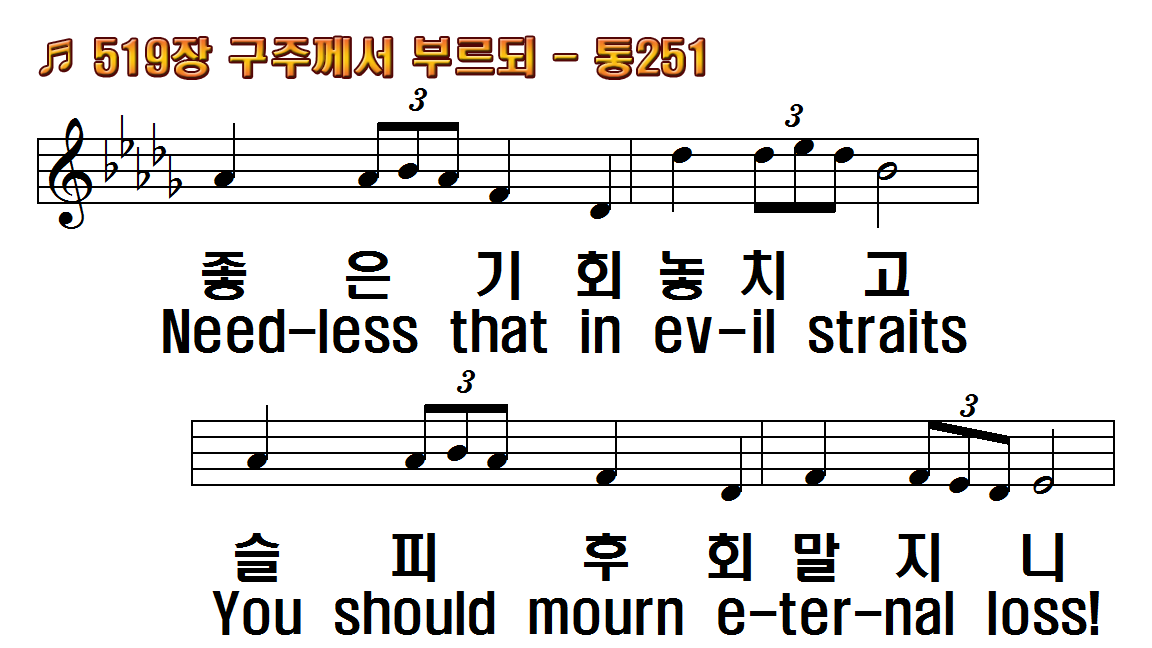 1.구주께서 부르되 오늘 오라
2.구주께서 널 위해 기다리고
3.모든 죄를 떠나서 회개하고
4.지체 말고 주께로 어서 바삐
1.Come, come to the Savior,
2.Christ is waiting, ever near;
3.Cast your load of sin away,
4.Come! Salvation's day is
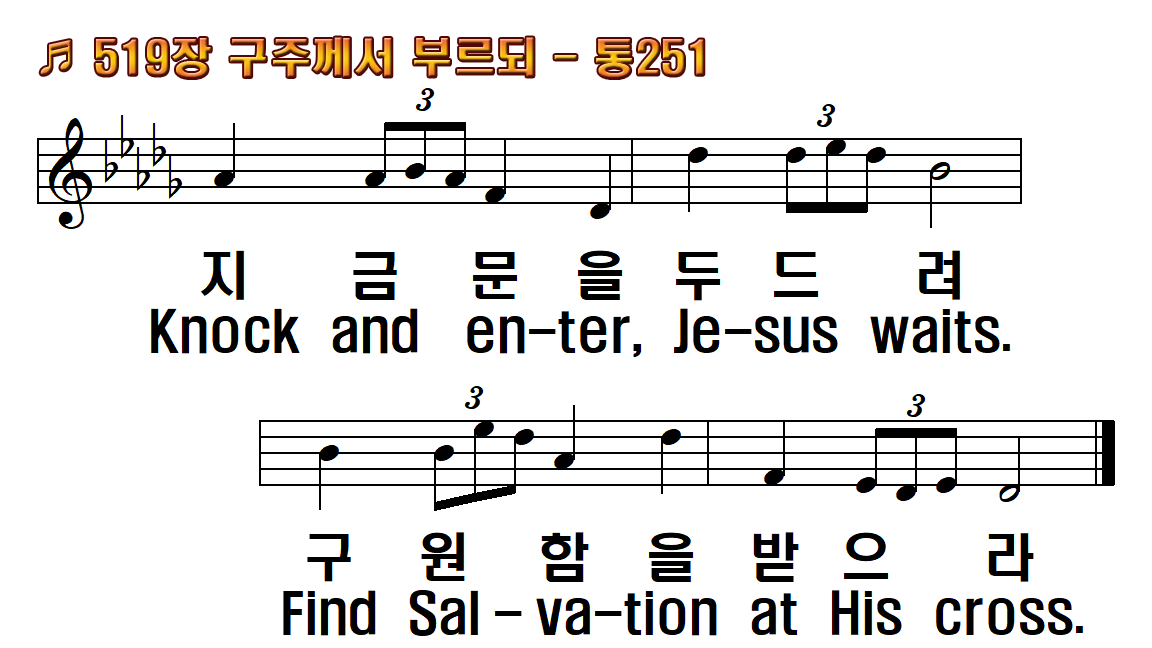 1.구주께서 부르되 오늘 오라
2.구주께서 널 위해 기다리고
3.모든 죄를 떠나서 회개하고
4.지체 말고 주께로 어서 바삐
1.Come, come to the Savior,
2.Christ is waiting, ever near;
3.Cast your load of sin away,
4.Come! Salvation's day is
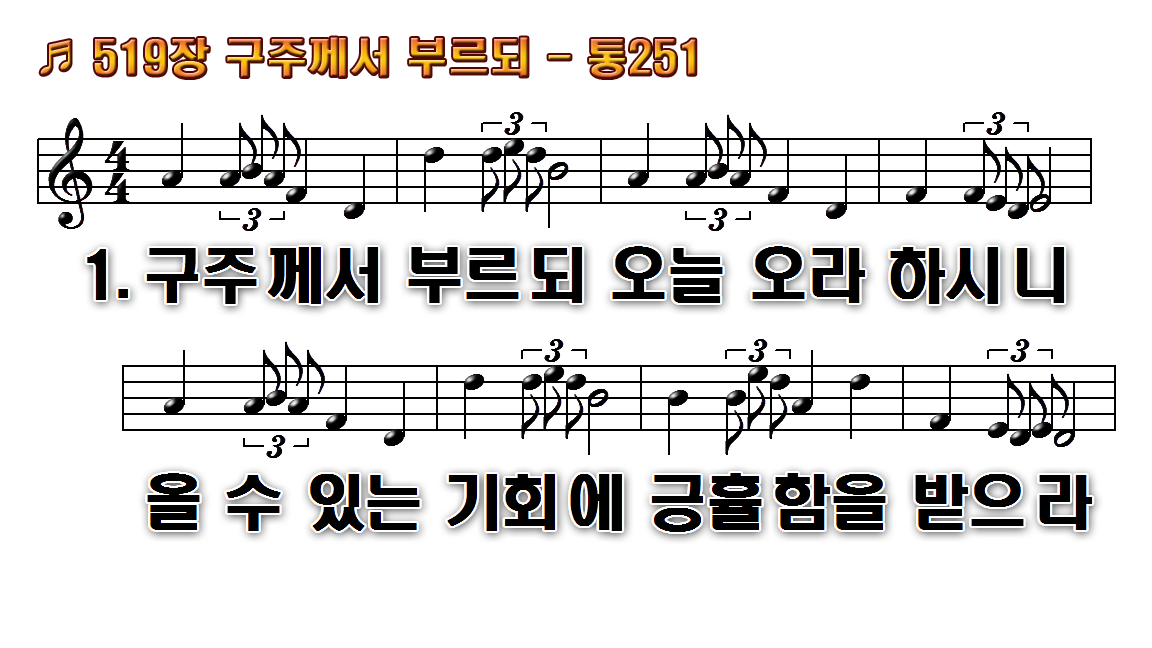 1.구주께서 부르되 오늘 오라
2.구주께서 널 위해 기다리고
3.모든 죄를 떠나서 회개하고
4.지체 말고 주께로 어서 바삐
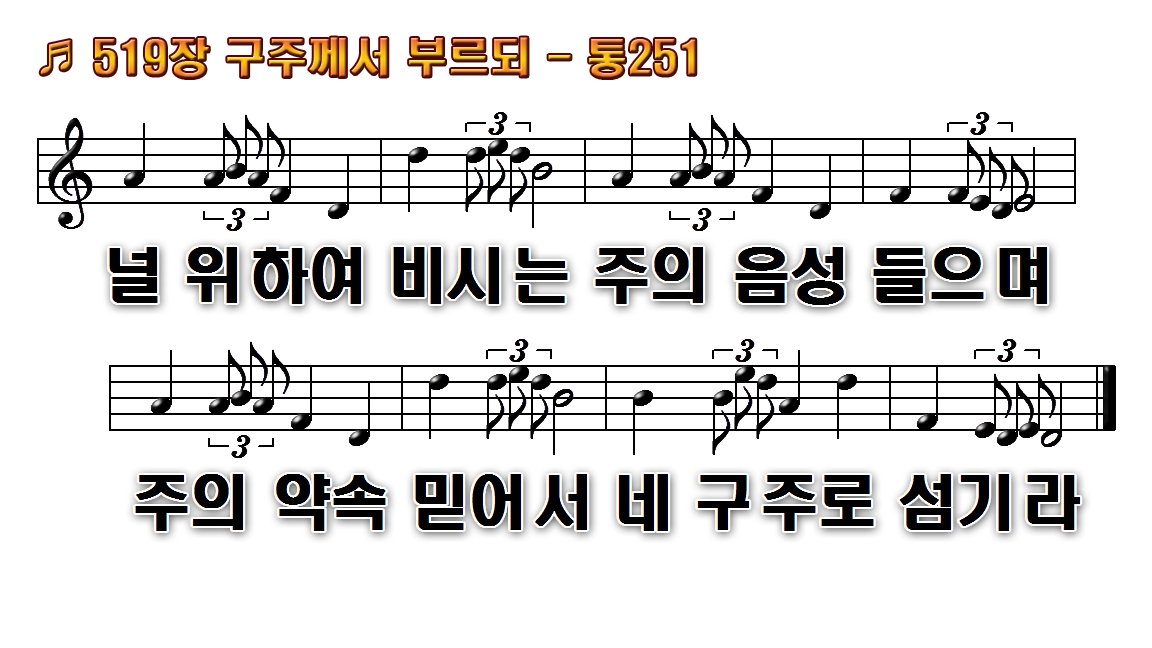 1.구주께서 부르되 오늘 오라
2.구주께서 널 위해 기다리고
3.모든 죄를 떠나서 회개하고
4.지체 말고 주께로 어서 바삐
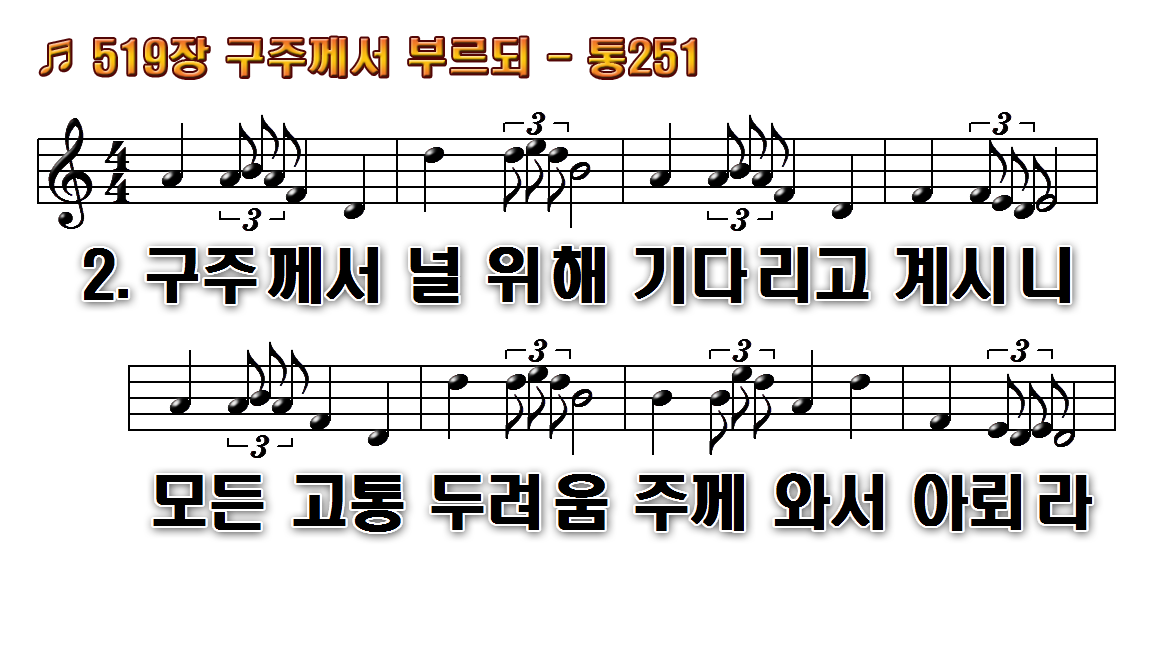 1.구주께서 부르되 오늘 오라
2.구주께서 널 위해 기다리고
3.모든 죄를 떠나서 회개하고
4.지체 말고 주께로 어서 바삐
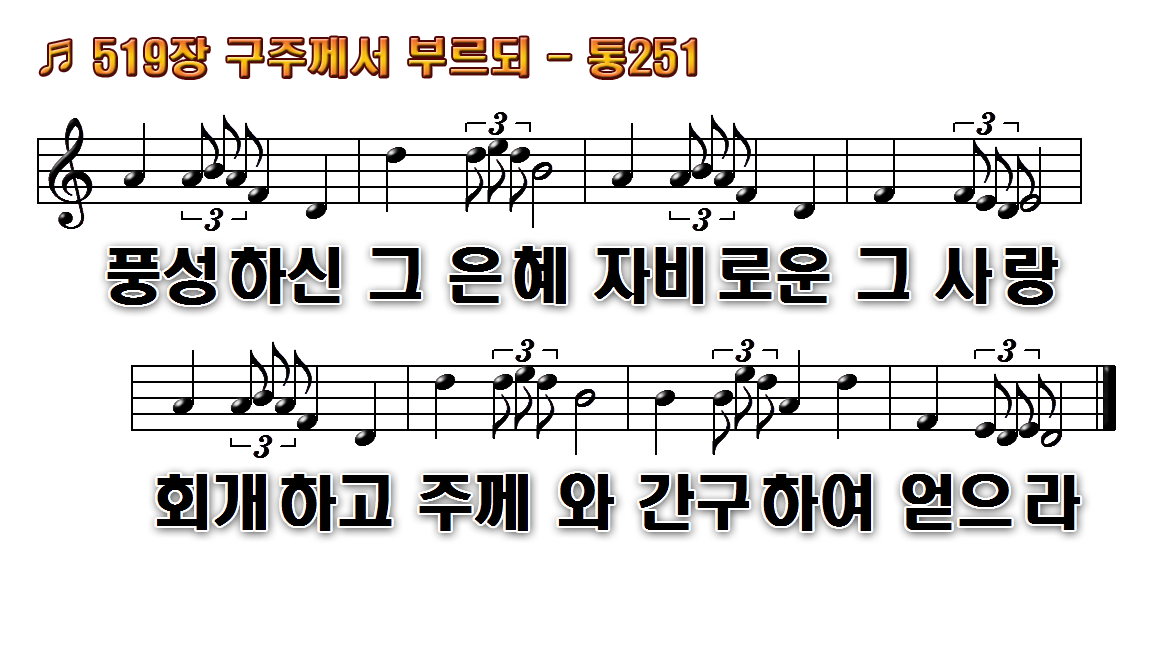 1.구주께서 부르되 오늘 오라
2.구주께서 널 위해 기다리고
3.모든 죄를 떠나서 회개하고
4.지체 말고 주께로 어서 바삐
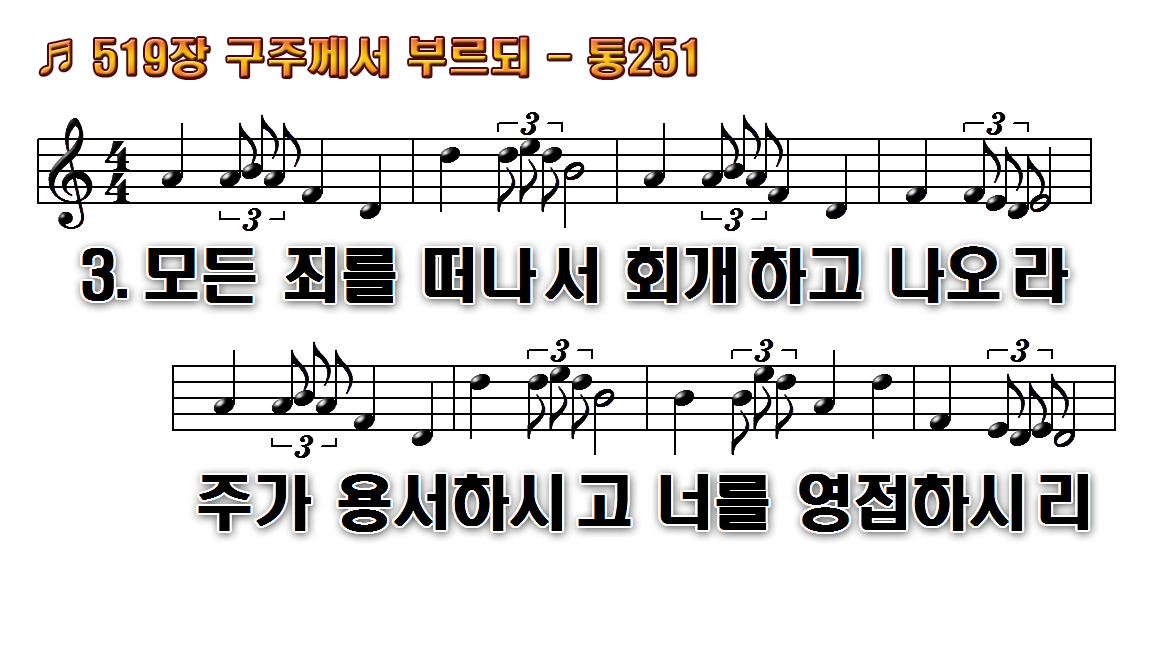 1.구주께서 부르되 오늘 오라
2.구주께서 널 위해 기다리고
3.모든 죄를 떠나서 회개하고
4.지체 말고 주께로 어서 바삐
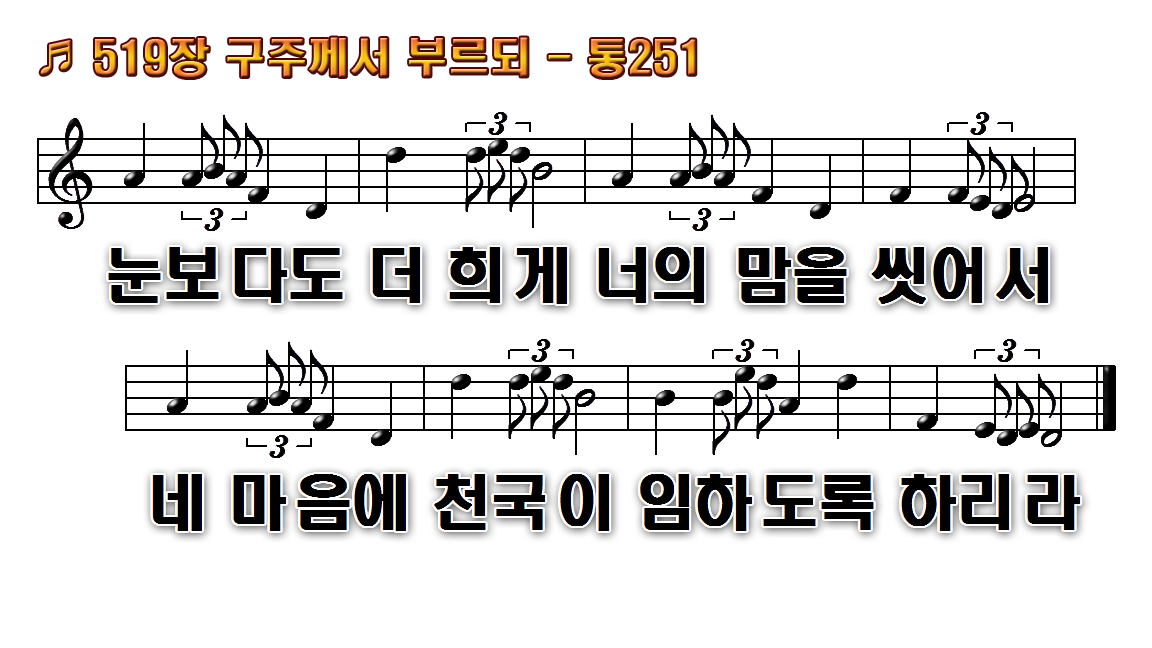 1.구주께서 부르되 오늘 오라
2.구주께서 널 위해 기다리고
3.모든 죄를 떠나서 회개하고
4.지체 말고 주께로 어서 바삐
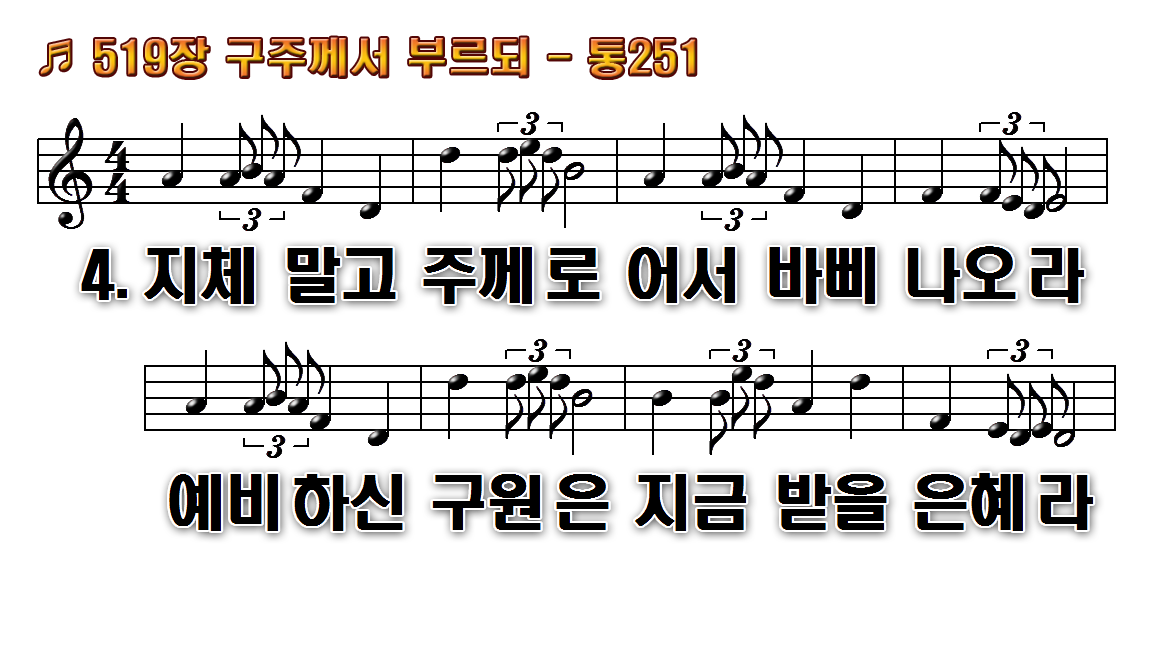 1.구주께서 부르되 오늘 오라
2.구주께서 널 위해 기다리고
3.모든 죄를 떠나서 회개하고
4.지체 말고 주께로 어서 바삐
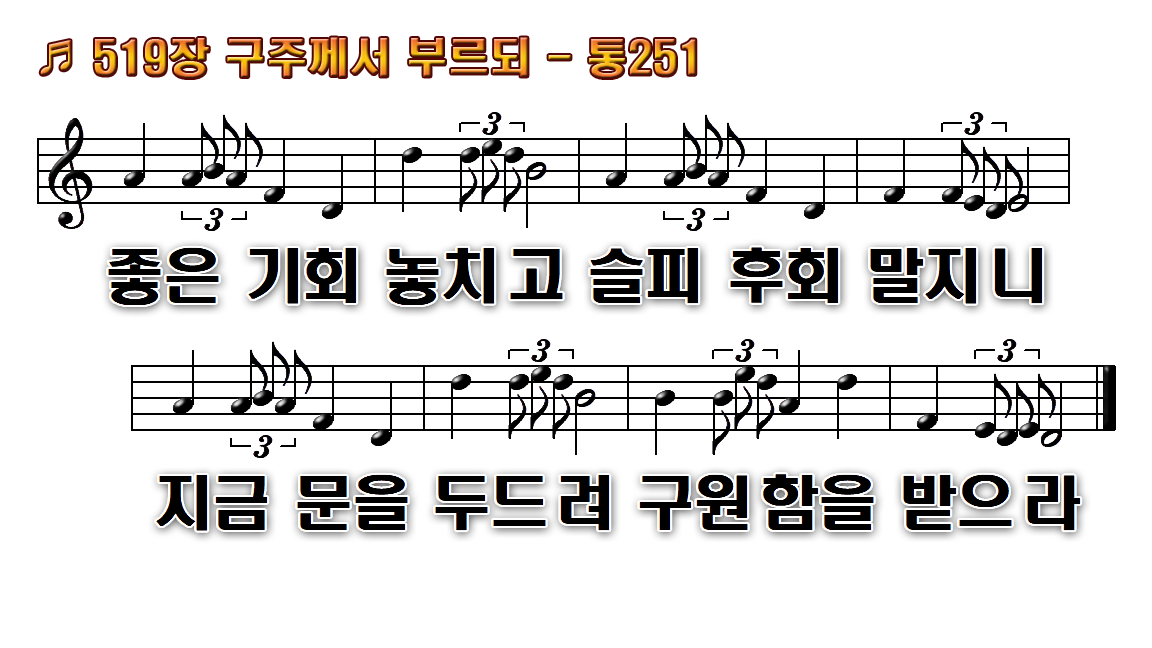 1.구주께서 부르되 오늘 오라
2.구주께서 널 위해 기다리고
3.모든 죄를 떠나서 회개하고
4.지체 말고 주께로 어서 바삐